План рассказа
2 класс
Цели урока
Думать
Размышлять
На вопросы отвечать
План рассказа составлять
Выразительно читать
«Середина сосиски» Г.Остер
Котёнок Гав и щенок собирались позавтракать, но на двоих у них была только одна сосиска.
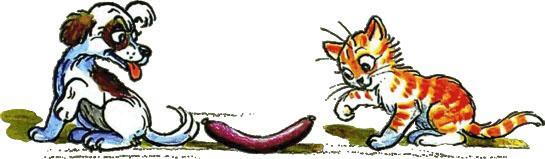 — Как же мы её будем делить? — спросил щенок.— Очень просто, — сказал котёнок. — То, что от начала до середины сосиски, будет тебе, а от середины до конца — мне.
Щенок подумал и вздохнул.— Нет, так не получится.— Почему не получится?— Потому что мы не знаем, где у сосиски конец, а где начало. А значит, и середину не найдём.
— Действительно, — согласился котёнок, — не знаем. Тогда давай так: ты начнёшь есть сосиску с одной стороны, а я — с другой. Там, где мы встретимся, и будет как раз середина.
— Хорошо, — согласился щенок, и они начали есть.
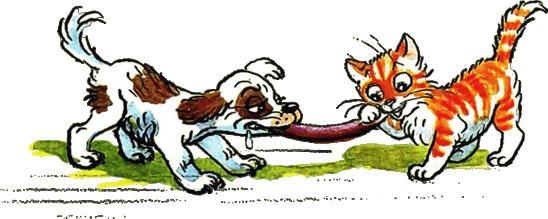 Когда их носы столкнулись, щенок сказал:— Что-то мы очень быстро встретились. Ты уверен, что середина сосиски именно в этом месте?
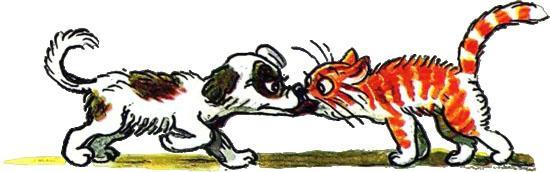 — Теперь уже неважно, — сказал котёнок. — Всё равно никаких других мест у сосиски не осталось.
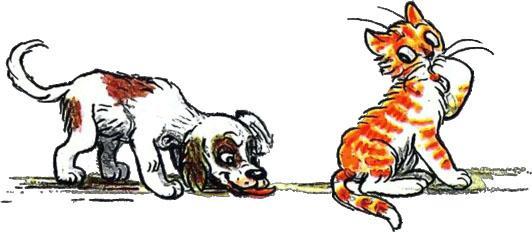 [Speaker Notes: Вопросы по тексту]
С чего завязалась история?
[Speaker Notes: Как они собирались позавтракать.]
Таким образом, начало событий рассказа начинается с завязки.
Какой момент в рассказе был самым важным, решающим в рассказе?
[Speaker Notes: Быстрая встреча носов, их удивление.]
Кульминация – это важный, решающий момент в рассказе.
Чем закончился рассказ?
[Speaker Notes: Что сосиску съели и никаких других мест у неё не осталось.]
Это развязка – окончание  событий рассказа.
[Speaker Notes: Ребята, понравился вам рассказ « Середина сосиски»?. Хотите ещё узнать одну историю? Тогда вперёд! Читаем дальше.]
Хорошо спрятанная котлета
2 класс
Щенок принёс на чердак котлету, положил её в уголок и сказал котёнку:— Посмотри, пожалуйста, чтоб никто не утащил мою котлету. Я немножко поиграю во дворе, а потом приду и съем её.— Хорошо, — сказал котёнок, и щенок убежал.
Щенок играл во дворе и вдруг увидел, что из подъезда выходит котёнок Гав.
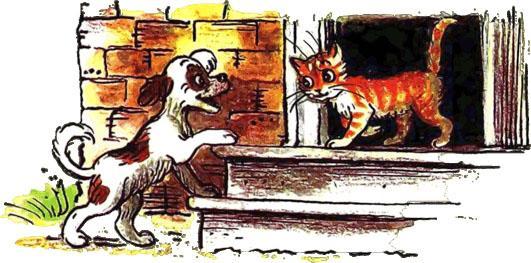 — Гав, — заволновался щенок, — что же ты оставил мою котлету без присмотра?— Я её спрятал! — ответил Гав.— А вдруг её кто-нибудь найдёт?— Не волнуйся! — уверенно сказал Гав. — Я её очень хорошо спрятал. Я её съел.
С чего завязалась история, т.е. завязка?
[Speaker Notes: Как щенок принёс на чердак котлету.]
Какой момент в рассказе были самыми решающими, т. е. кульминация?
[Speaker Notes: В тот момент, когда котёнок вышел во двор к щенку.]
Чем закончился рассказ, т.е. развязка?
[Speaker Notes: Тем, что котёнок котлету спрятал у себя в животе, съев её.]
Мы прочитали истории, главными героями которых были  люди или животные?Кто из героев более находчивее?Из чего состоит рассказ?
[Speaker Notes: Итог урока]
https://www.youtube.com/watch?v=fzZVOGJiZXg
[Speaker Notes: А теперь посмотрим мультфильмы о этих героях
7.20 – середина сосиски
15.19 – хорошо спрятанная котлета]
Цели урокаДуматьРазмышлятьНа вопросы отвечатьПлан рассказа составлятьВыразительно читать
[Speaker Notes: Давайте вспомним, какие у нас были цели урока, и выполнили мы их или нет.]
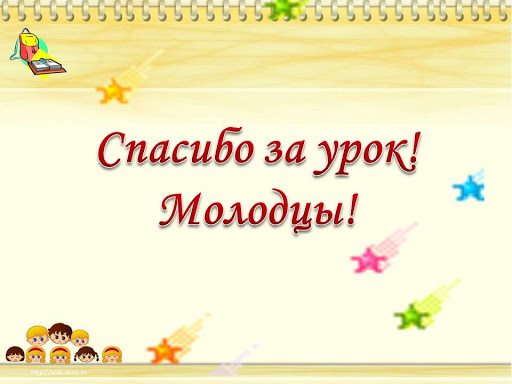